Agenda: Tuesday August 30, 2016
Warm up
Binder set up
Vocabulary 1 (1, 2)
Grammar- adjectives
Reading- All in the Family/ Details
Writing- The 5 W’s


Due today: 
Give yourself a hand

Random fact of the day: 
The human heart creates enough pressure when it pumps out to the body to squirt blood 30 feet.
Warm Up
What/where  is your ideal vacation location? Be specific. Use at least 7 adjectives and 1 simile.   

What are the four main rules/ expectations in my class?
Be prompt- on time
Be productive- get your work done
Be prepared- have all materials
Be polite- this goes with respectful as well
Notebook Set Up
5 divider tabs:
Toolbox/ glossary
1. Warm- ups
2. Vocabulary
3. P.U.G.S. (Punctuation, Usage, Grammar, Sentences)
4. Writing/ Class notes
5. Reading
Vocabulary
Fold your paper into 12 squares
Tri-fold – lengthwise/ vertically
2 hamburgers

Name in top left corner box
Root words in the next box 
Word #1 in the 3rd box/ Word #2 in the 4th box

3rd & 4th boxes will contain: vocabulary word, picture, sentence using word
Back of page in same box will contain the definition – see board
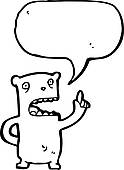 Vocabulary 1: Bringing and Building
Root Words:     port- bring, carry		struct, stru- build
1. construe (v) – to explain, translate, or assume the meaning of something
Don’t construe what he said to mean that he liked the show. 
 
2. deport (v)- to send out of the country (usually a person)
The man was deported to his native country by the immigration officials.
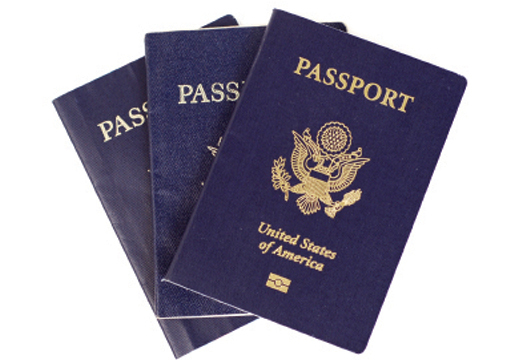 Grammar: Adjectives
1. Give yourself a hand.
2. What is an adjective? 
What kind?     Ex. The yelping dog was running down the 							street.
Which one?    Ex. The brown dog was running down the 							street. 
Whose?           Ex. The Cena’s dogs were running down the 						street. 
How many?     Ex. Six dogs were running down the street. 

3. What part of speech does an adjective describe?

**The articles a, an, the are also considered adjectives.**
What do you see?
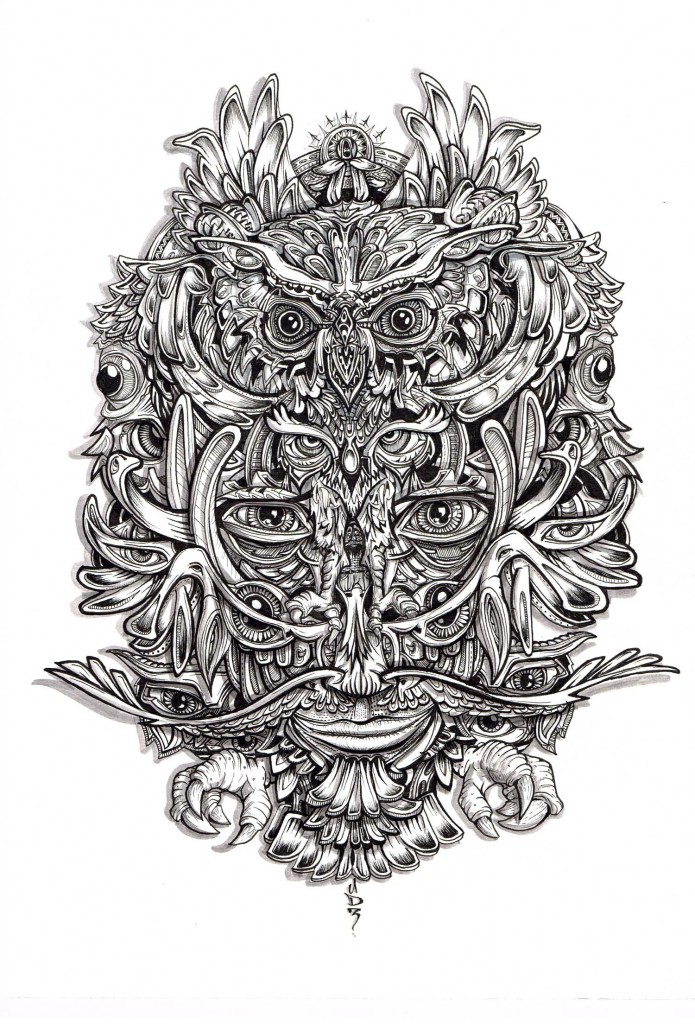 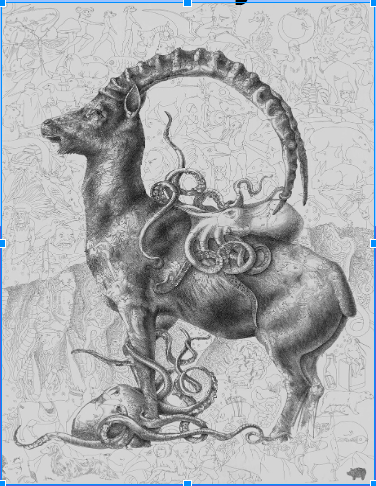 Reading Mini-lesson: Details
What?
Details are specific or precise words used to describe a person, convince an audience, explain a process, and/or create an emotional appeal. 
Application: Revisit the pictures; notice any details you missed earlier? 

How?
Use the 5 W’s and an H strategy to recognize details
Create a categorical chart to organize ideas.

Why? 
Details help readers engage with a story and comprehend it by making individual pieces clear. 
Details help writers develop craft (voice, word choice, and sentence fluency) as well as content (setting, characters, and plot).
Details become the basis for analysis.
Reading: Categorical Chart
Turn to your Reading section in your Writer’s Notebook.  Use an entire page to create the chart below.  Leave space to write details in each blank box.
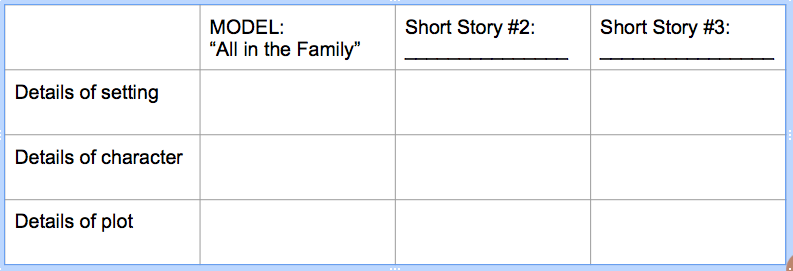